Verifiable Hierarchical Protocols with Network Invariants on Parametric Systems
Opeoluwa Matthews, Jesse Bingham, Daniel Sorin
http://people.duke.edu/~om26/
FMCAD 2016 - Mountain View, CA
Problem Statement
Goal: design and automated verification of hierarchical protocols
R
R - Root node
I- Internal node
L- Leaf node
…
I
I
I
L
L
L
L
I
I
L
L
L
…
L
L
I
I
L
L
L
Prop. logic formula on leaf states
…
…
Safety property:
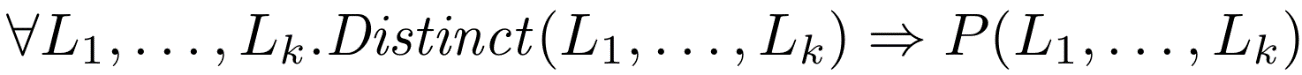 [Speaker Notes: Normally verify in parameterized model checkers]
Problem Statement
Parametric model checkers fall short
Suitable for flat protocols
Can’t handle asymmetry in hierarchical protocols

Solution: Design specifically to fit automated techniques

Formally specify class of transition systems – Neo
Require properties that enable automated safety verification
Key: Network invariants + parameterized verification
[Speaker Notes: Next: illustration of our approach]
Illustration of our Approach
R - Root node
I- Internal node
L- Leaf node
R
c3
…
L
I
L
L
Network Invariants
c1
c2
require L Network Invariant 
All proper subtrees P  
Behavior along c1 over-approximates c2, c3
Preorder       captures states and externally-visible behaviors of subhierarchy
L
L
I
L
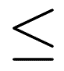 L
I
I
L
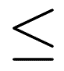 …
…
Parameterized model Checking
[Speaker Notes: Neo framework next]
Neo Framework
Neo formalized on I/O Automata (IOA) process theory
 
Neo system is an IOA with specific properties for actions, composition, and executions 
3 classes of IOA
Internal node
Leaf node
Root node

Define 3 sets of actions
Upward actions – U  
Downward actions – D   
Peer-to-peer actions – P
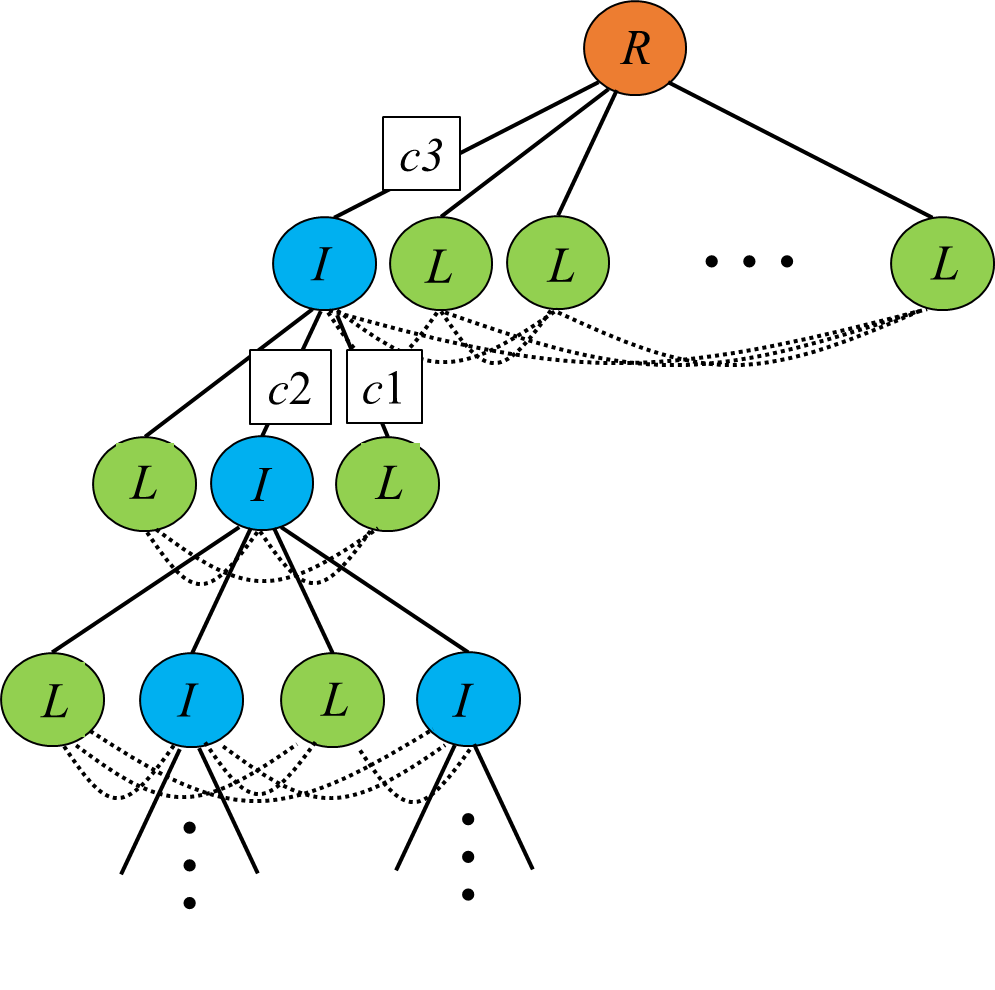 [Speaker Notes: Defining nodes next]
Internal Node
n-child k-peer Internal Node I is IOA that: 
Communicates with 1 parent, n children, k-1 peers, with index i
u ∈ U, p ∈ P, d ∈ D
(d, i)
output actions
(p, k-2, i)
(p, 2, i)
(p, 1, i)
(u, i)
(p, 0, i)
. . .
I
(p, i, k-2)
(p, i, 2)
(p, i, 0)
(p, i, 1)
I
. . .
. . .
. . .
(u, n-1)
(u, 1)
(u, 0)
(u, 2)
(d, n-1)
(d, 0)
input actions
(d, 1)
(d, 2)
Leaf Node
Leaf node L is 0-child, k-peer internal node: 
Communicates with 1 parent and k-1 peers, with index i
u ∈ U, p ∈ P, d ∈ D
output actions
(d, i)
(p, 2, i)
(p, k-2, i)
(u, i)
(p, 1, i)
(p, 0, i)
input actions
. . .
(p, i, k-2)
L
(p, i, 2)
(p, i, 1)
(p, i, 0)
. . .
L
Root Node
n-child Root Node R is IOA that: 
Communicates with n children
d ∈ D, u ∈ U
output actions
R
R
. . .
. . .
(d, n-1)
(u, n-1)
(d, 0)
(u, 0)
(d, 1)
(u, 1)
(d, 2)
(u, 2)
input actions
[Speaker Notes: Defining Neo systems next]
Defining Neo Systems
k-peer Leaf L is Open Neo System, communicates with k-1 peers
2
k-2
1
0
. . .
L
Defining Neo Systems
k-2
2
1
0
. . .
A
…
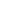 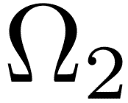 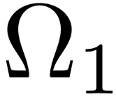 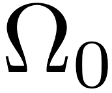 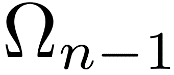 k-peer internal node A  
                   k-peer Open Neo System
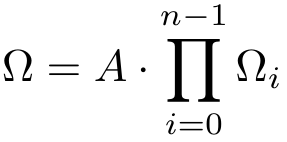 Defining Neo Systems
A
…
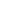 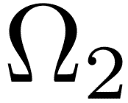 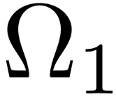 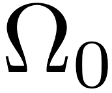 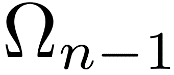 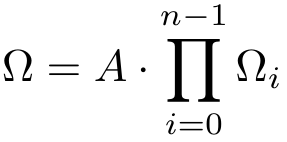 A is root node  
                   Closed Neo System
[Speaker Notes: Network Invariants]
Network Invariants on Neo Systems
Network Invariants captures behavior of subhierarchies (open Neo systems)
Require: Every open Neo system must implement leaf wrt 

       captures summaries of states and executions 
Summary states
Summary functions
Summary sequences of executions
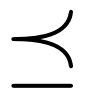 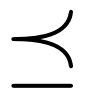 [Speaker Notes: Defining summary states next]
Summarizing States – Nodes
Sum is set of summary states, with special element bad 
Have              functions for every Neo system to capture summary state of each subhierarchy

For leaf L,              :                                                                    
For each n-child root or internal node A,
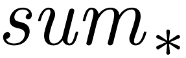 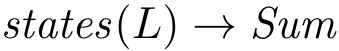 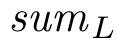 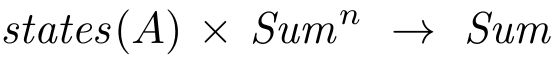 :
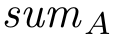 implies
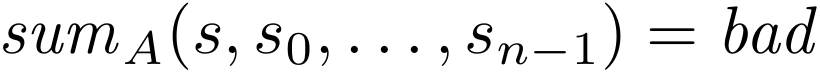 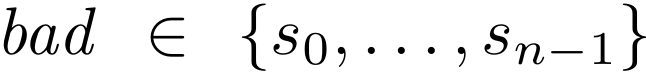 [Speaker Notes: Summarizing neo systems next]
Summarizing States – Neo systems
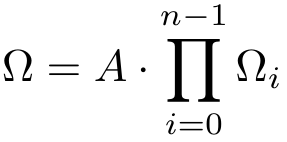 For Neo system
define
as
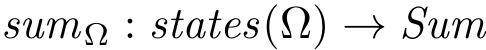 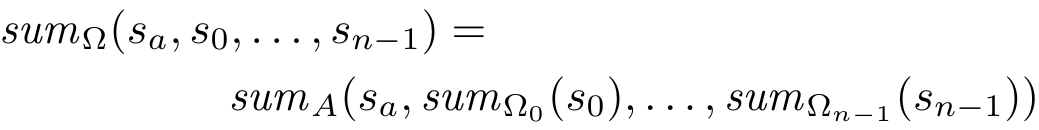 [Speaker Notes: Defining safety next]
Neo Safety
safe if
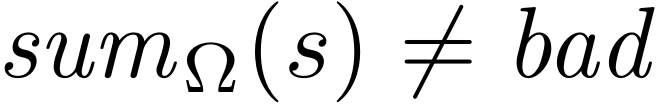 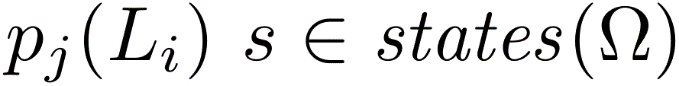 safe if all reachable states are safe
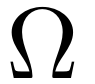 [Speaker Notes: Summarizing executions next]
Summarizing Executions
Generate summary sequence of exec e of       as follows:
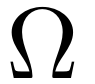 state
action
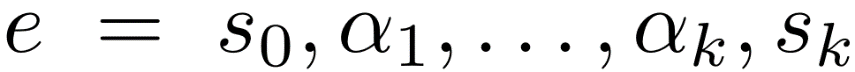 summarize states
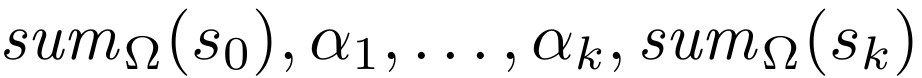 Remove “silent” terms that don’t affect safety
Delete all
such that
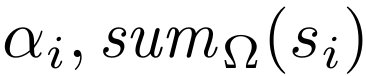 and
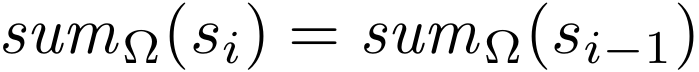 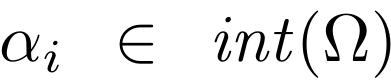 [Speaker Notes: Preorder for NI next]
Neo Preorder Definition
Need preorder for network invariants

Given 2 open Neo systems        ,
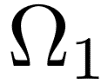 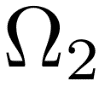 implies for all executions
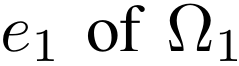 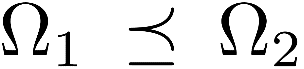 there exists execution
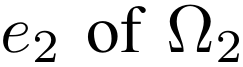 such that
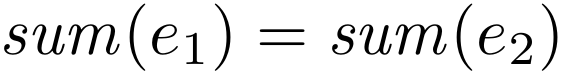 [Speaker Notes: We’ve defined a bunch of props for Neo systems, props enabled us prove main theorem.]
Theoretical Result
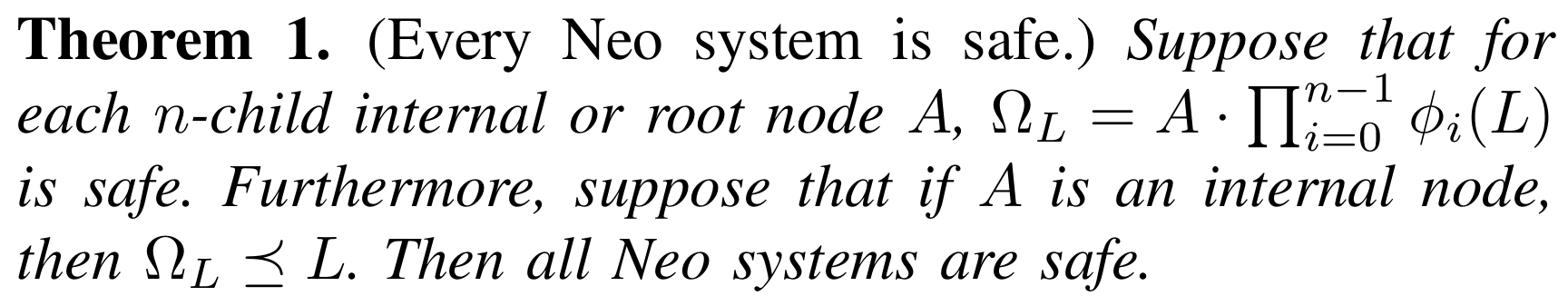 Antecedents:
Every 1-level (all-leaf) open or closed neo system safe
Every 1-level (all-leaf) open neo system implements leaf

If 1. and 2. can be performed in parametric model checker 
Implication: Reduced 2-dimensional verification               problem to 1 dimension
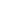 [Speaker Notes: Case study next]
Case Study
We design and verify hierarchical coherence protocol NeoGerman
 Modify (originally flat) German protocol into Neo hierarchy
Coherence defined on predicates {E,S,I} on cache states
2 private caches in (E, E) or (E, S) prohibited
D
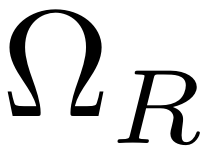 …
Cn-1
C0
C2
C1
[Speaker Notes: NeoGerman protocol next]
NeoGerman Protocol
Root node is same as directory of German protocol
          is closed Neo system	

To get open Neo system      , modify directory to be internal node (talk to parent)

Internal node has state variable Permissions, captures summary of subhierarchy
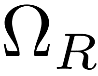 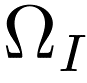 [Speaker Notes: Illustration next]
NeoGerman Protocol Illustration
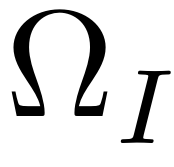 Permissions=S
D
GetExclusive
…
Cn-1
C0
C2
C1
I
S
S
S
NeoGerman Protocol Illustration
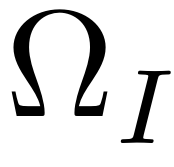 GetExclusive
Permissions=S
D
…
Cn-1
C0
C2
C1
I
S
S
S
NeoGerman Protocol Illustration
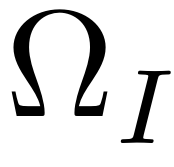 GrantExclusive
Permissions=E
D
…
Cn-1
C0
C2
C1
I
S
S
S
NeoGerman Protocol Illustration
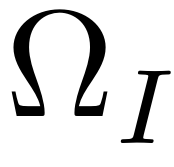 Permissions=E
D
Inv
Inv
Inv
…
Cn-1
C0
C2
C1
I
S
S
S
NeoGerman Protocol Illustration
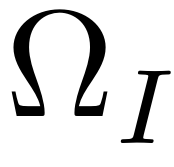 Permissions=E
D
Ack
Ack
Ack
…
Cn-1
C0
C2
C1
I
I
I
I
NeoGerman Protocol Illustration
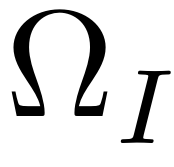 Permissions=E
D
GrantExclusive
…
Cn-1
C0
C2
C1
E
I
I
I
[Speaker Notes: Summary functions next]
NeoGerman Summary Functions
Preorder, safety defined w.r.t summary functions
Need: if safety violated  function returns bad

Create ordering < on Sum: I < S < E < bad
2 constraints on            :





Output of              always returns value of Permissions
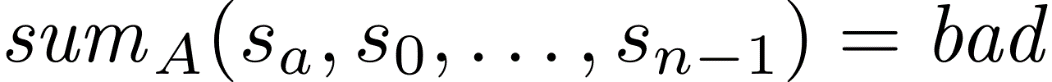 if
and
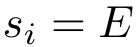 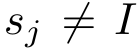 1)
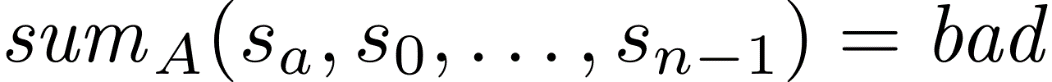 2)
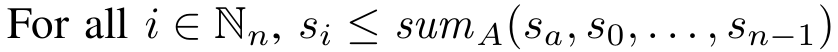 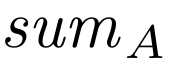 [Speaker Notes: High level verification methodology next]
Verification Methodology
All verification done automated in Cubicle parametric model checker
SMT-based, backward reachability 
Similar syntax to Murφ, guard/action semantics
Clean, promising results, great support!

Must prove antecedents of Theorem 1
        and         safe – express in Cubicle
          L  (preorder) trickier
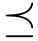 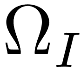 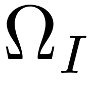 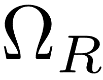 [Speaker Notes: Preorder proof next]
Preorder Proof
Model both        and L in same Cubicle program

Force        and L to transition in lockstep, starting with

Have variables O_action and L_action, represent IOA action, updated after each transition, internal actions updated to     (silent)

 One each transition, there needs to exist L step that “matches”      step
To reveal witness step, conjunct expression to L guards, forcing L take “right” step w.r.t       step.
Note: conjunction can only restrict L behavior
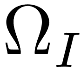 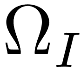 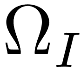 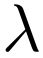 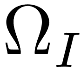 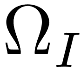 Preorder Proof
After each      step, Cubicle checks: 
There exists L action that can fire
Cubicle safety prop: Disjunction of all L guards is true

After each pair of      and L steps, Cubicle checks: 
O_action=L_action, summary state outputs match
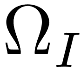 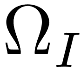 [Speaker Notes: Scope of Neo framework next]
What Safety Properties can Neo Verify?
Define class of FOL formulas we can verify are invariant




We can verify all safety properties of the form:


E.g., LP={E,S,I} 

We provide summary function guaranteed to verify all such safety properties
Given set                               of predicates on leaf states and
proposition logic formula                          over atoms of form
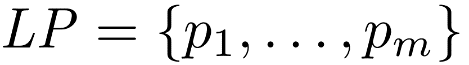 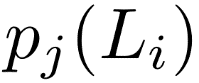 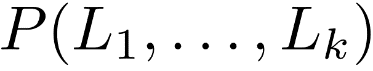 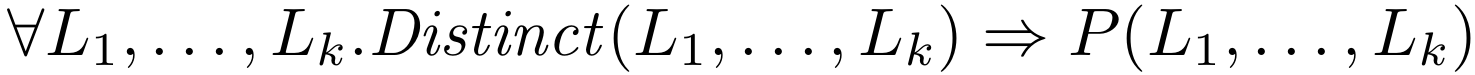 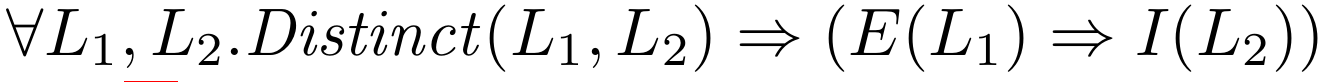 [Speaker Notes: Change l to little p]
Future Work
Industrial-strength hierarchical coherence protocol
Request forwarding 
MESI coherence permissions
Support for unordered networks
Distributed lock management
Richer permissions (NL, CR, CW, PR, PW, EX) 
Dynamic power management
Natural hierarchy in datacenters
[Speaker Notes: Null, concurrent read, concurrent write, protected read, protected write, exclusive]
Conclusions
Neo framework enables design and automated verification of hierarchical protocols safe for arbitrary configurations

Case study: Design and verify hierarchical coherence protocol
Correct for arbitrary size, depth, branching degrees per node
Proof completely automated in parametric model checker

Prove observational preorder in parametric setting
http://people.duke.edu/~om26/
FMCAD 2016 - Mountain View, CA